Surveillance Technology Working Group 
Meeting #192.08.2022
CITY OF SYRACUSE
Agenda
License Plate Reader (LPR)
Review and discuss recommendations spreadsheet and recent email responses from Chief Cecile.
Review and discuss recommendations from Daniel Schwartz at NYCLU
Vote regarding LPR Formal Recommendation to the Mayor
Coming Up
Questions
CITY OF SYRACUSE
Review
Past Decisions
Fotokite: Aerial UAS allowing for different perspectives during crisis response. Not exempt, will go through the process.
Press Release out, done with public comment period
Public comments received, received comments from SPD
Recommendation was sent to the Mayor
Vacant Lot Monitoring: Sensor that detect changes in a scene to monitor lots for dumping. Not exempt, will go through the process.
Press Release out, done with public comment period
Public comments received, waiting for updated data from the requesting department
Community Asset Tracker: Camera with machine learning algorithm to identify objects within the city. 
Assessed pilot, documentation provided
COPS: Cameras strategically placed around the city to aid in policing
Exempted
CITY OF SYRACUSE
Review
Current Decisions
Flock Safety/LPRs: Street cameras that capture vehicle plates.
Assessed in previous session
Public comment period completed
The Work Group heard from SPD Officers on 1/25/22 for more information regarding this.
Samsara: Fleet management technology 
Assessed in previous session
Public comment period completed
Recommendation was sent to the Mayor on 2/01
Mayor Walsh stated that he read the read the groups recommendations, and is in agreement with a  qualified approval, and is in agreement with the importance of putting in appropriate policies and procedures.
CITY OF SYRACUSE
Review
SLAs
2 - 6 Weeks 
(10 - 30
Business Days)
Every 2 Weeks 
(10 Business Days)
2 Weeks 
(10 Business Days)
2 Weeks 
(10 Business Days)
Initial submission to determination of surveillance
Short duration meeting to vote on technology exemptions
Public comment period:
Issuance of press release 
Council meeting

(*) For now public input will be received via a Google Form and in the future will be on the new website.
Submission of finalized form (by dept.) to time of recommendation. 

Group will individually research; departments will get follow-up questions; group to vote yes/no;  and submit recommendation.
CITY OF SYRACUSE
Review
Summary of legal guidance provided by Mujtaba Tirmizey, City of Syracuse Law Clerk:
What consent is granted when someone obtains a driver’s license?
A driver impliedly consents to LPRS capturing and storing their license plate number when they obtain a driver’s license. 
  2. Accountability regarding the data collected.
Audit Logs: Such audit capabilities can be an effective means to discourage unnecessary or inappropriate use of LPR data and trace any improper uses to the offending party. 
Monitoring and Conducting Audits of System Use: Audits of LPRS help to ensure that law enforcement agencies are operating in accordance with the policies developed to regulate the collection, use, and dissemination of LPR data. 
Policy Awareness and Training: Personnel employed by law enforcement agencies should be informed about why policies limiting access, use, and dissemination of LPR data are important and how those policies protect the agency and the public. Full comments from Mujtaba, can be accessed on 1/25/22 Powerpoint.
Review
Reports on license plate readers submitted by the public
https://www.caranddriver.com/news/a35828850/car-license-plate-readers-privacy/
https://www.policingproject.org/axon-alpr
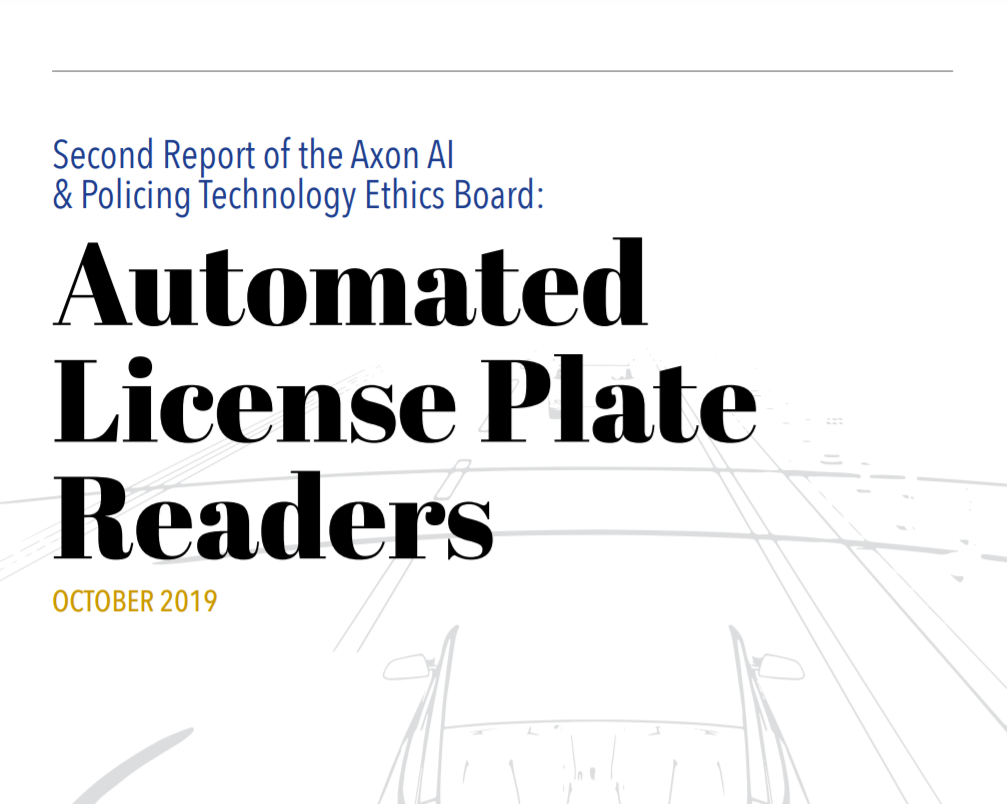 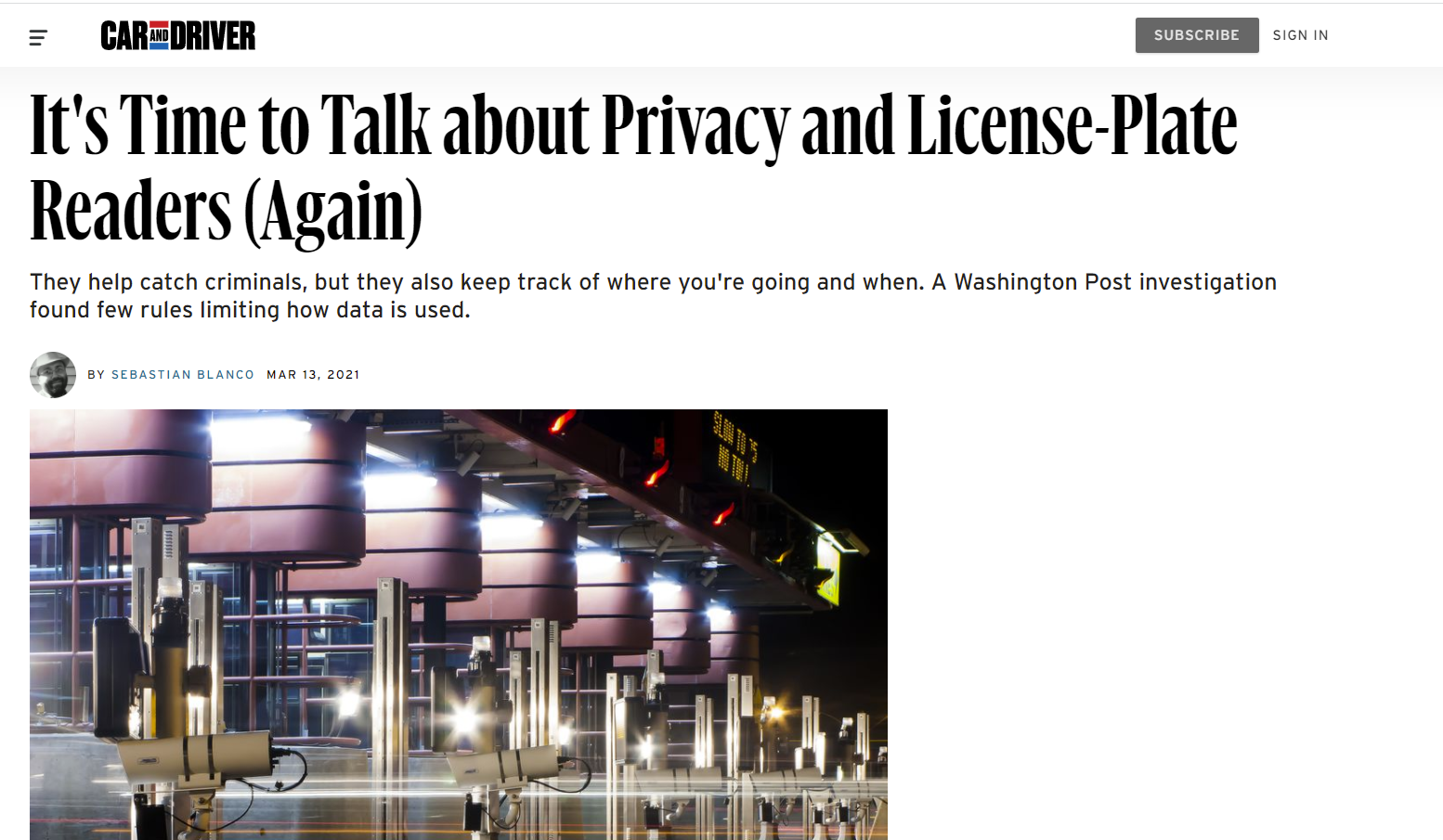 LPR Technology Summary
X
License Plate Reader
Questions from the Work Group were sent to Chief Cecile, who provided responses
Full recommendation SpreadSheet - Along with Chief Cecile’s Responses
Additional LPR Information Provided by Chief Cecile
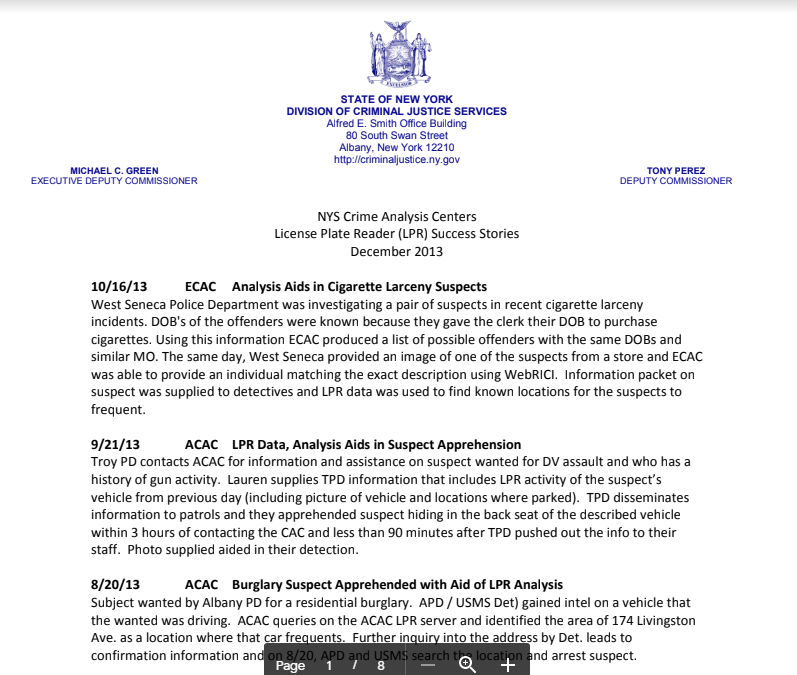 Link to full Information provided by Chief Cecile (Includes the following):
LPR Success Headlines (4 attachments)
Syracuse Police’s Current Mobile LPR Policy
Proposed LPR Locations in Syracuse
NYS Municipal Police Training Council LPR Model Policy (Dated March 2021)
License Plate Reader
Comments and Draft ALPR Privacy Model Bill were provided by Daniel Schwartz, NYCLU
Some highlights are:
How comprehensive, pervasive, and ultimately invasive an ALPR surveillance system is can be assessed by two main factors: the quantity of cameras in an area and how long the collected information is kept. 
Unfortunately, the Syracuse Police Department’s ALPR announcement only refers to “compliance of data storage 2 and destruction as set by New York State Law.” Given the lack of meaningful protections at the state or federal level, this would allow for lengthy data retention that logs and archives our every move
Concern that the 26 proposed placements locations are disproportionately located in areas with higher Black populations (Daniel included a map).
Daniel Schwartz NYCLU Full Comments 		NYCLU Draft ALPR Privacy Model Bill
License Plate Reader
Discussion

Should the City adopt this technology?
Do we see substantial risks in the use of this technology?
FOIL implications
Inter-governmental cooperation (ICE)
Accuracy of the system
Cameras and data management
Mission creep/function creep
Are there policies and procedures that the issuing department should adopt to avoid any risks?
Data retention (establish an end date)
Any remaining questions?
License Plate Readers
Votes
License Plate Readers
Votes
Stipulation
Micro-policy for 90 day period
Data retention
Drafting sub-committee: Johannes, Daniel, Nico, Mark, Kelsey
Success criteria
Coming Up
Draft formal recommendation from the group for LPR
Decide on a volunteer drafter
Questions
?
CITY OF SYRACUSE